Úvod MS Dynamics NAV 2018    Základy ovládání Některé ze snímků jsou použity i v další prezentaci týkající se Nákupu respektive Prodeje
Ing.J.Skorkovský,CSc. 
MASARYK UNIVERSITY BRNO, Czech Republic 
Faculty of economics and business administration 
Department of corporate economy
Karta (např. karta dodavatele)
Klik myši
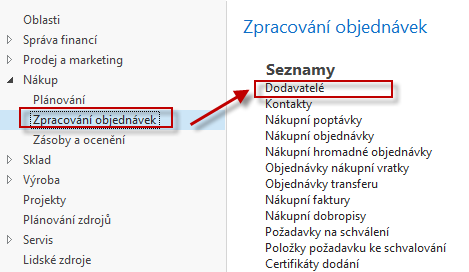 Seznam
 dodavatelů
Viz další snímek
V rámci domácího studia se podívejte na položky
 z karty zboží nebo z karty zákazníka !
Seznam dodavatelů
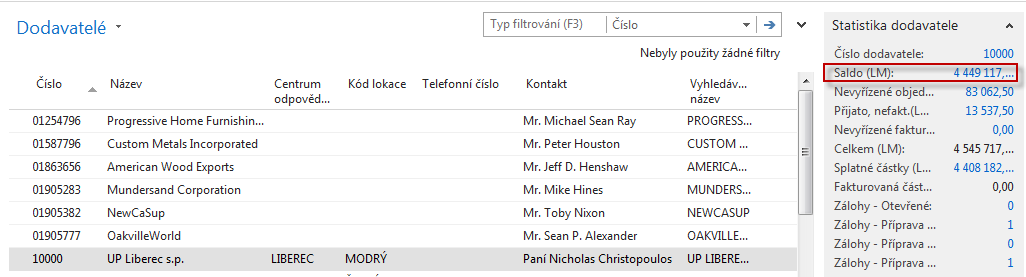 Informační „boxy“.
Filtrace v seznamu
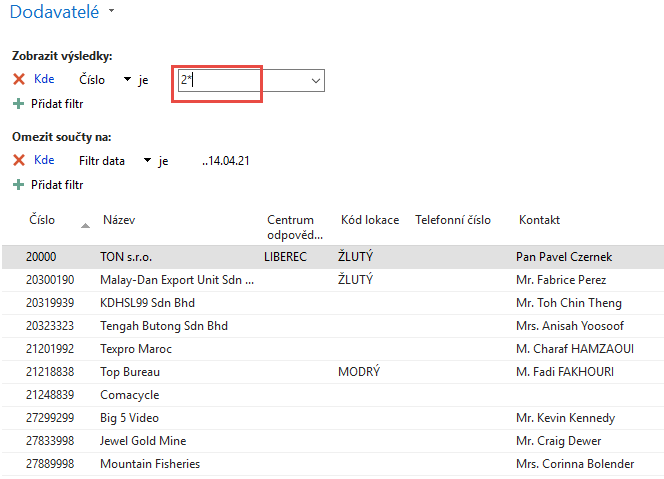 Pravidla pro zadávání filtrů v nápovědě systému MS Dynamics NAV 2018
Pravidla pro filtraci I.
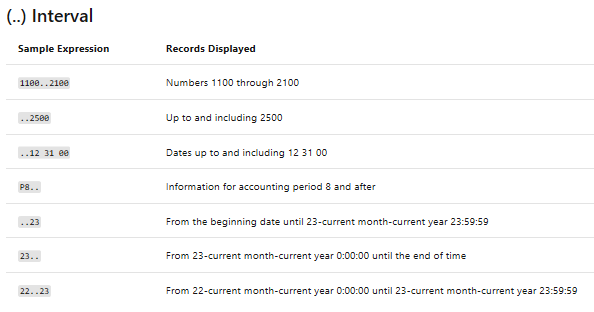 Pravidla filtrace II.
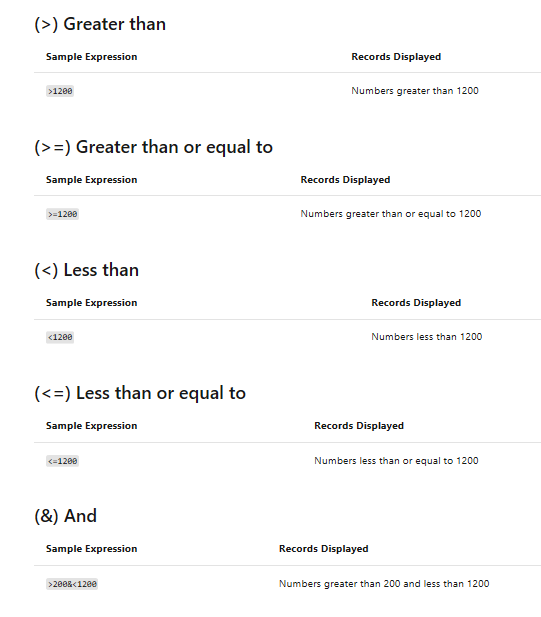 Pravidla filtrace III.
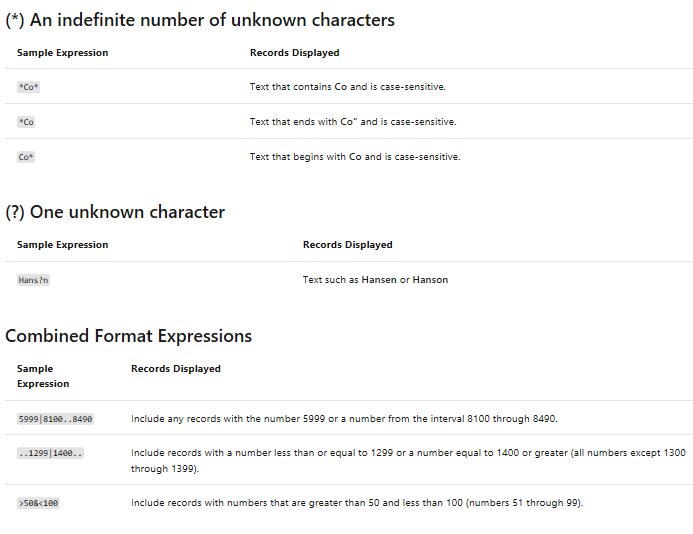 Filtrace pravým tlačítkem myši
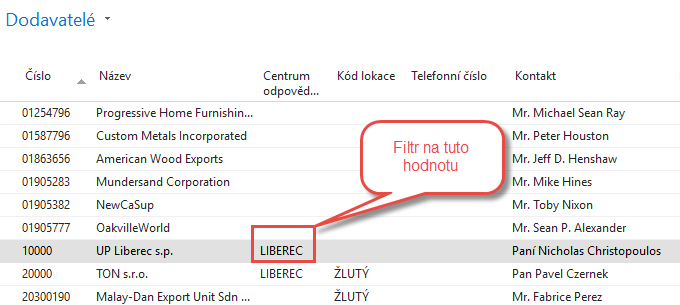 Výsledek filtrace
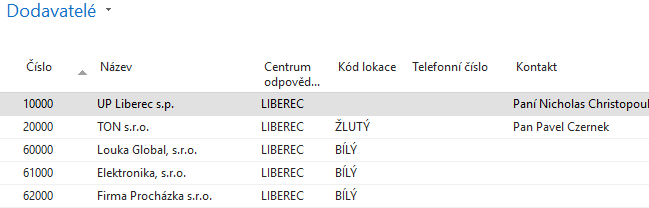 Seznam dodavatelů->karta
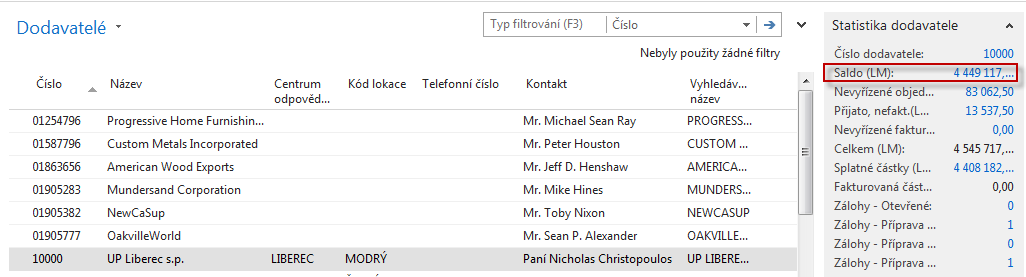 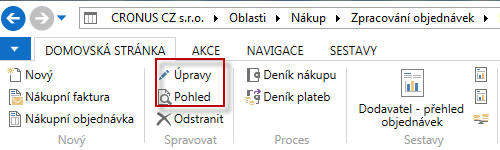 Karta dodavatele : tato obrazovka se objeví také i v PWP o řízení nákupu
Prohlédněte si tyto záložky (tabs):

Obecné  - základní pole (země, saldo, nákupčí,..)
Komunikace  (e-mail,…)
Fakturace  - základní pole (účetní skupiny,…)
Platby – základní pole  (kód platební podmínky,…)  
Příjem – základní pole (skladové lokace )
Zahraniční obchod – základní pole (kód měny, jazyk,.. )
Bude probíráno
Podrobněji ve cvičení
věnovaném 
nákupu, prodeji
a základům řízení financí
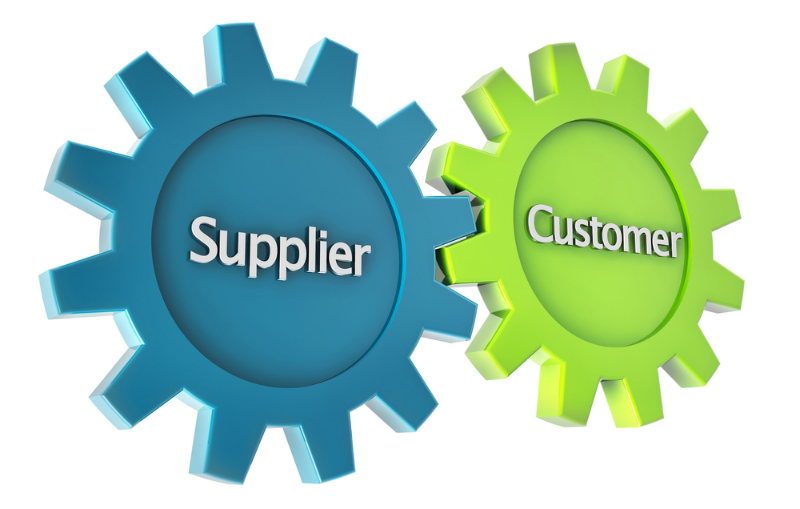 Karta->položky
Ctrl-F7
Karta 
(dodavatel nebo zákazník nebo zboží)
Položky
(transakce)
nebo např.
Dodavatel 1
Ctrl-F7
Položky
(transakce)
Dodavatel 2
Dodavatel 3
Položky – záznamy
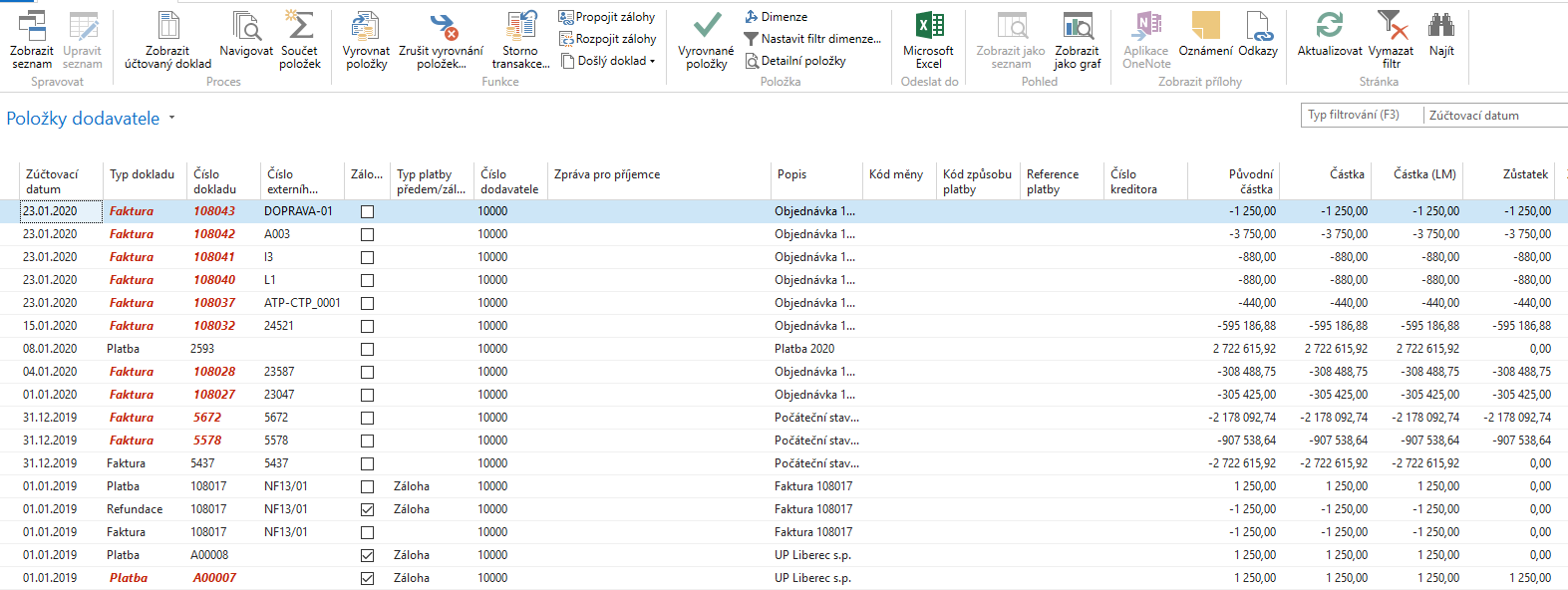 Položky dodavatele (místo kombinace Ctrl-F7 také ikona Položky)
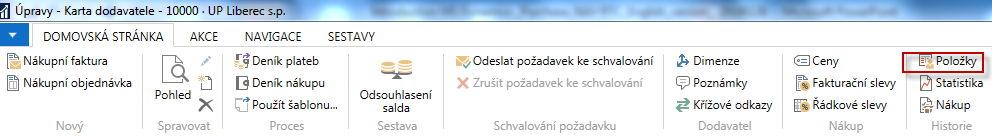 Položky 
dodavatele
Karta dodavatele
Položky
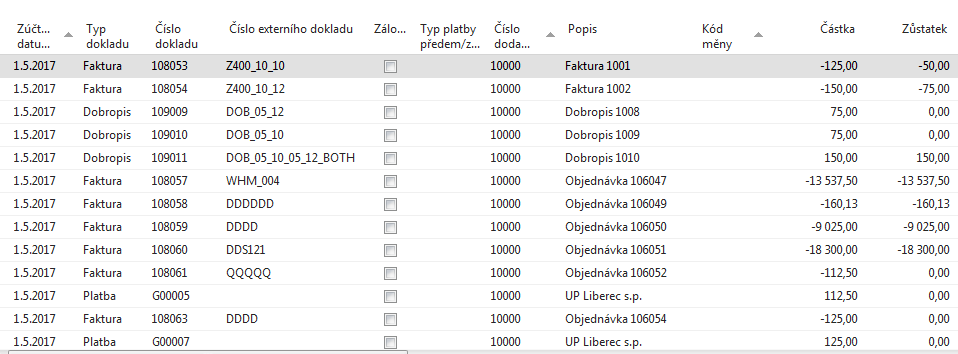 Seznam zboží  (využijte vyhledávací okno )
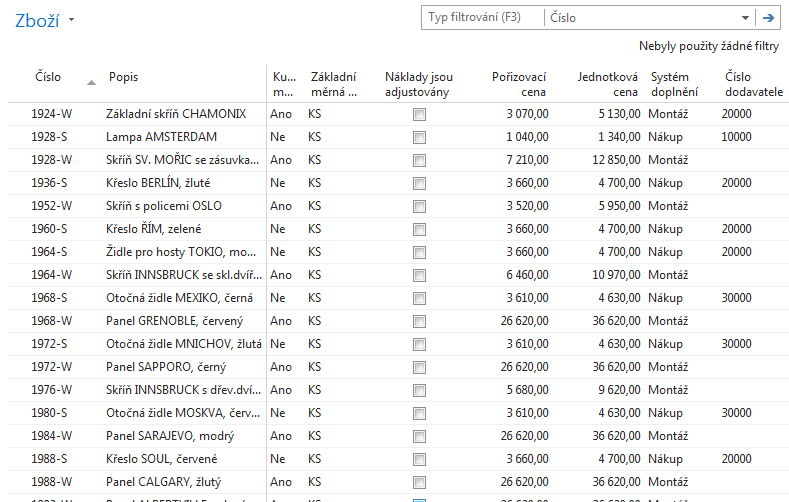 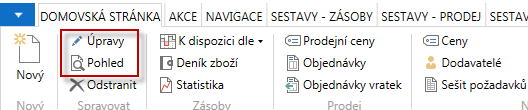 Karta zboží
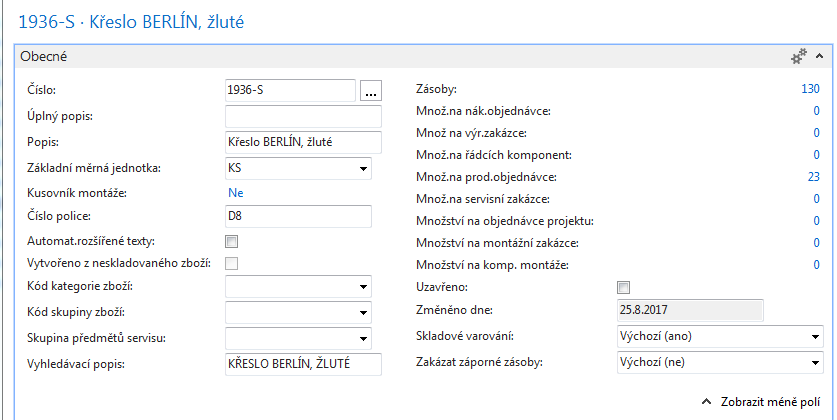 Prohlédněte si pouze informativně základní pole na kartě zboží 
(zásoby, základní měrná jednotka, způsoby přiobjednání,
metoda ocenění, účetní skupiny,…)- detailnější popis až v dalších prezentacích
Karta zboží – záložka fakturace
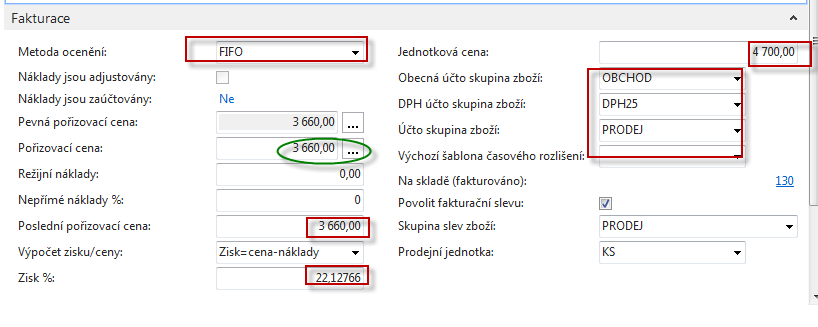 Účetní skupina zboží  (její vliv na účtování do HK bude vysvětlený později).
Ukázka Nápovědy – na příkladu Metody ocenění   
HK : zkratka pro hlavní knihu
Karta zboží - doplnění  a plánování
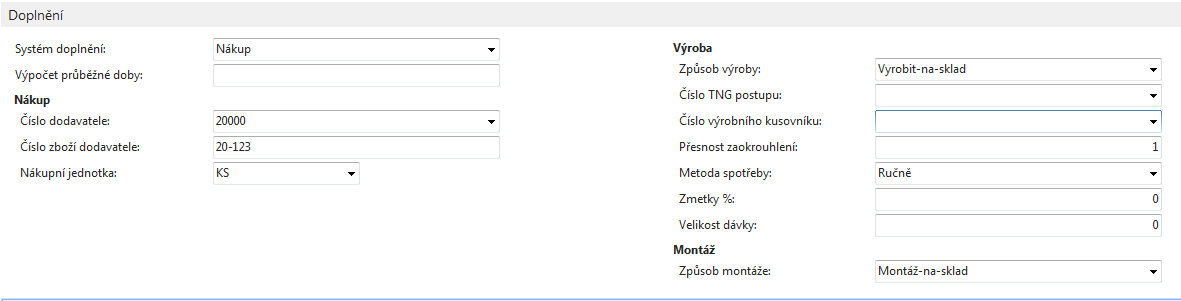 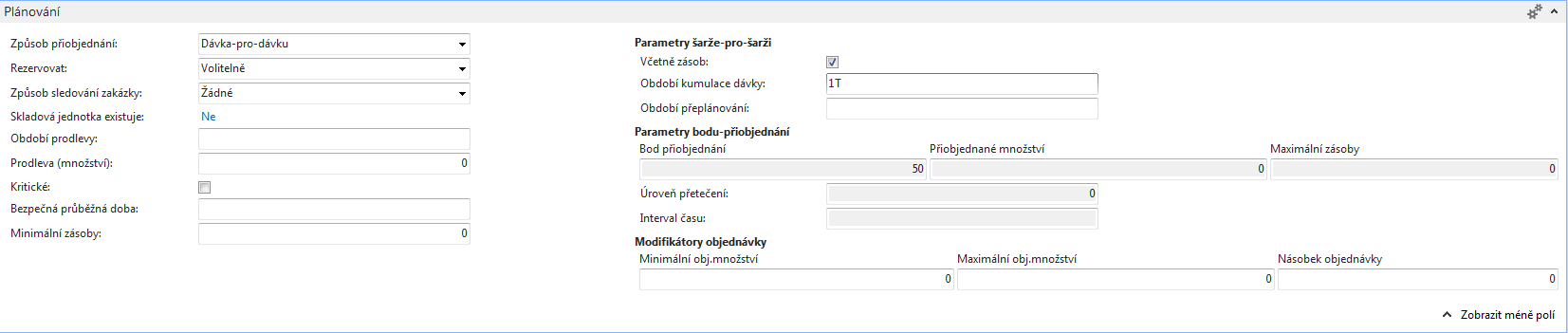 Položky  zboží  (z karty kombinací Ctrl-F7 nebo s pomocí ikony Položky)
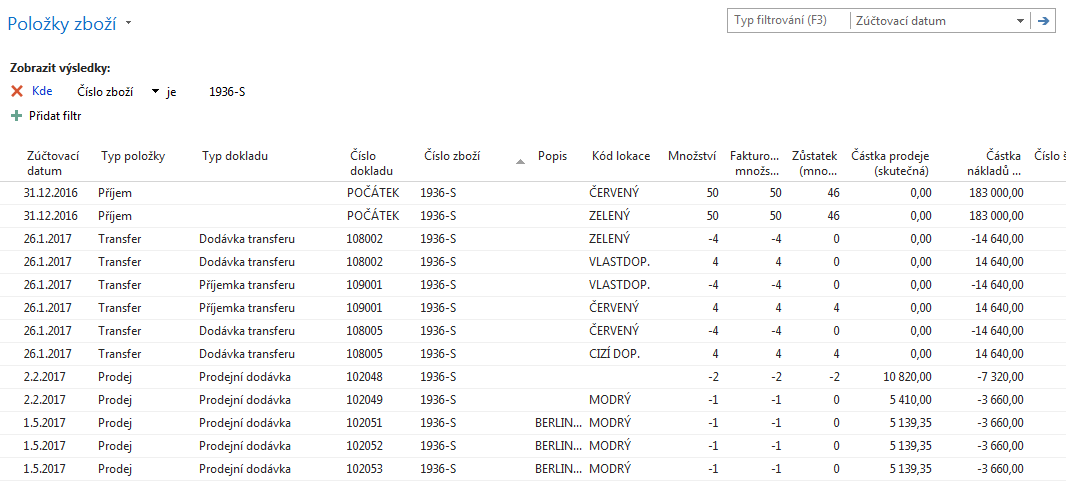 Doplnění pole I : které pro vybranou roli není zviditelněno
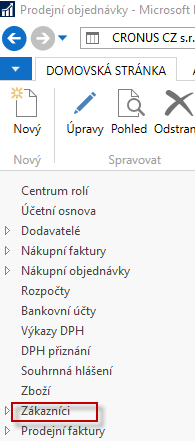 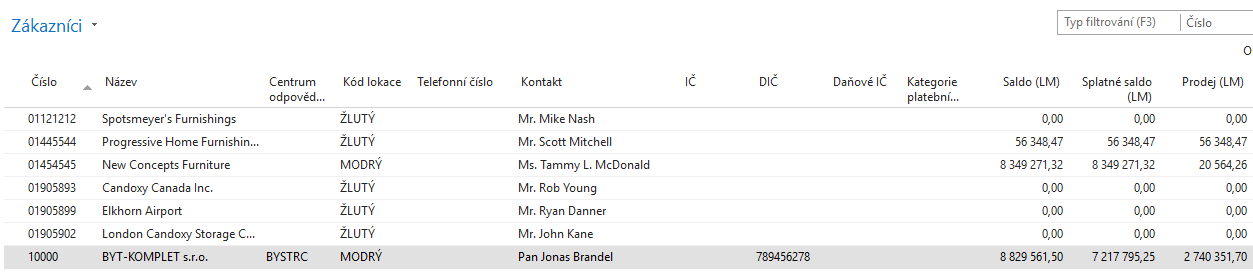 Doplnění pole I : které pro vybranou roli není zviditelněno
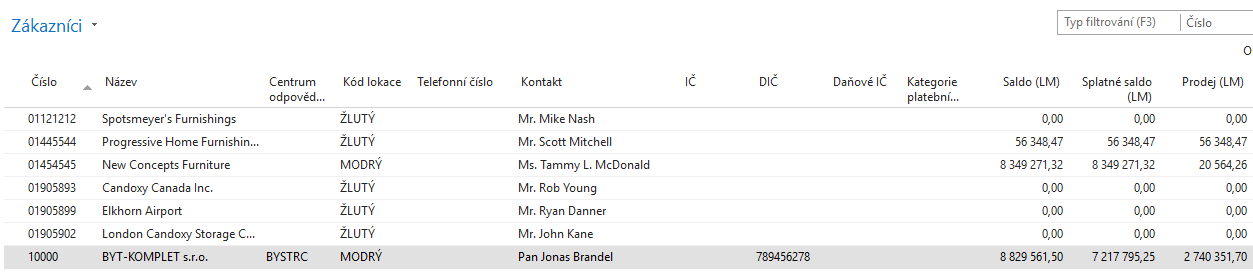 Zvolit sloupce
Doplnění polí – budete provádět ve cvičení velmi často
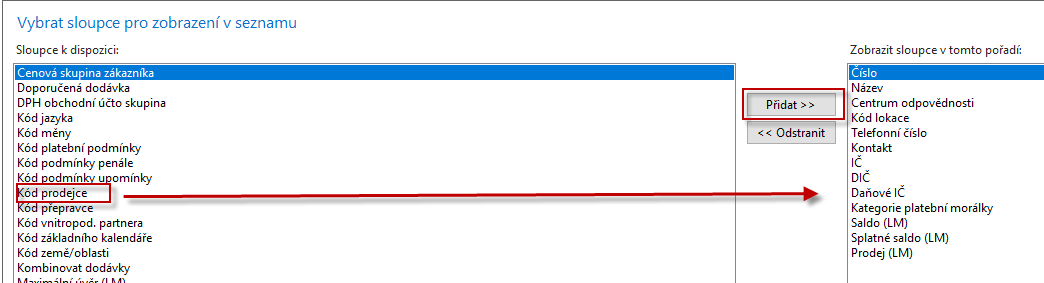 Po přesunu
       pole
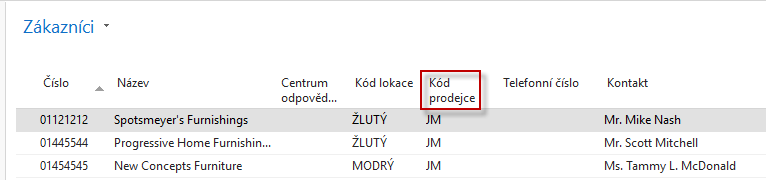 Vzorec data
Vzorec data může obsahovat maximálně 20 znaků, spolu číslic i písmen. Můžete použít následující písmena, 
což jsou zkratky pro kalendářové jednotky. Vzorec data můžete vytvořit třemi způsoby.
Následující příklad ukazuje, jak používat B, pro aktuální a časovou jednotku.

Zde je několik příkladů, jak lze použít vzorce:

Vzorec data v poli frekvence periody v periodických denících určuje, jak často bude položka na řádku deníku zaúčtována.
Vzorec data v poli Lhůta odkladu pro určenou úroveň upomínky určuje časové období, které musí uplynout od data splatnosti
(nebo od data předchozí upomínky), než bude upomínka vytvořena.
Vzorec data v poli Výpočet splatnosti určuje, jak vypočítat datum splatnosti na upomínce.
Vzorec data
-1R                                     před rokem
Vysvětlení vzorce data typu Měsíc ( např. 1M) a Běžný měsíc (BM)

1M -> když je pracovní datum 20.6. pak  perioda končí 20.7  (30 dnů)  
BM -> když je pracovní datum 20.6. pak  perioda končí 30.6. (pouze 10 dnů)
Řešení vybraných úkolů pro prezentace studentů
Uložení nafiltrovaného seznamu do svého vytvořeného Navigačního podokna I.
Filtrace ze seznamu Dodavatelé (seznam vybraný pro tuto úlohu)
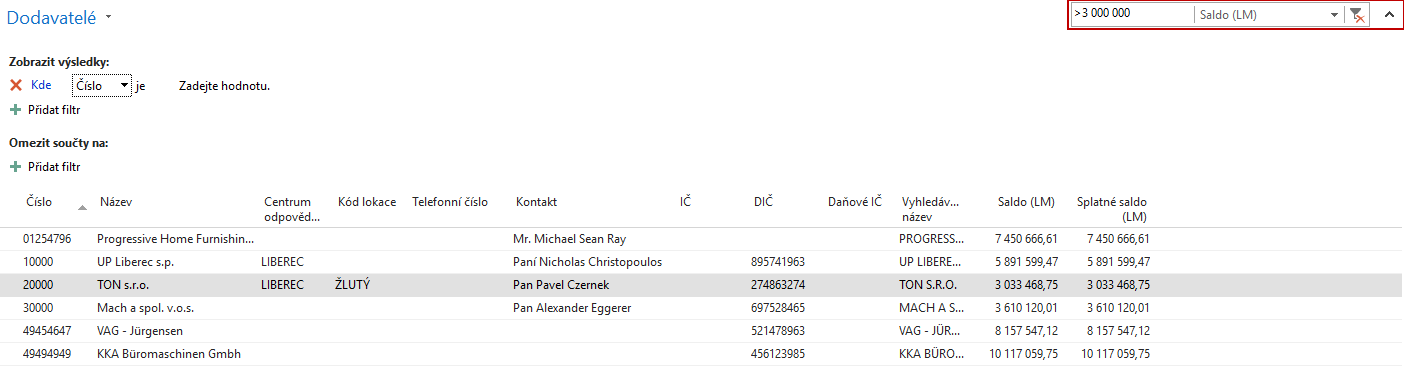 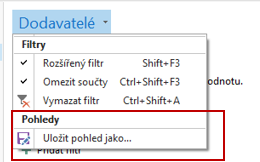 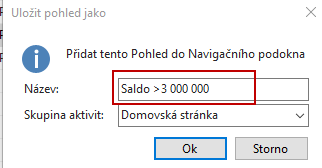 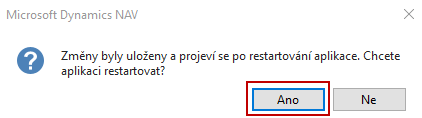 Řešení vybraných úkolů pro prezentace studentů
Uložení nafiltrovaného seznamu do svého vytvořeného Navigačního podokna II.
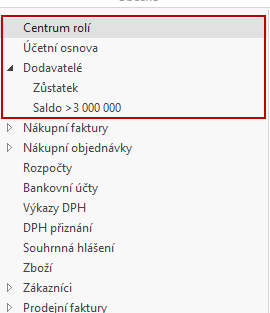 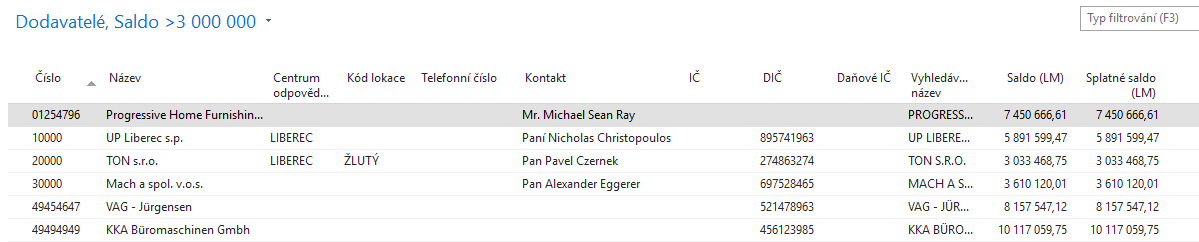 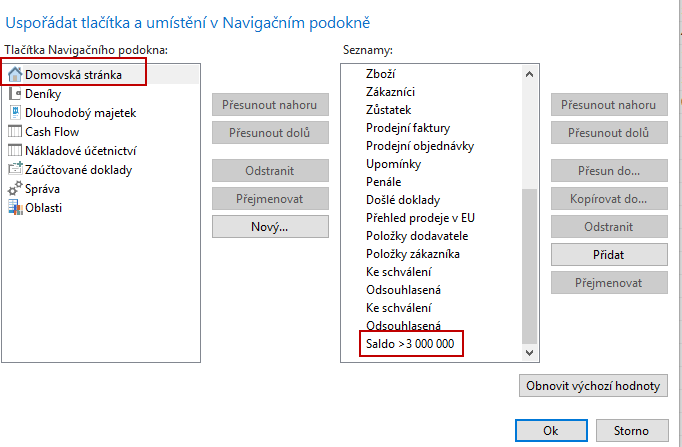 Možné úpravy
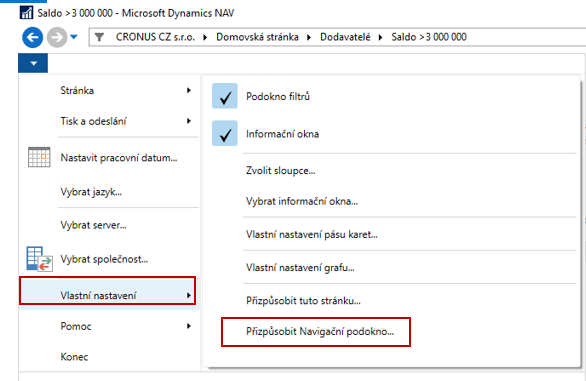 Řešení vybraných úkolů pro prezentace studentů
Skrytí nebo zobrazení možností v pásu karet nebo přesun mezi záložkami
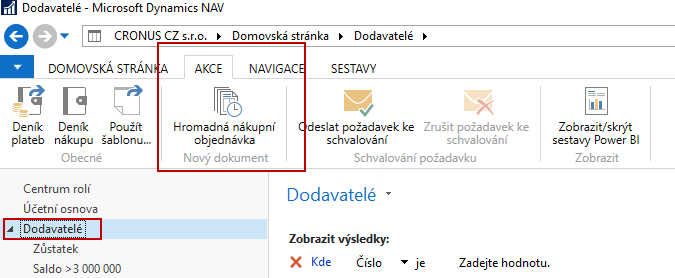 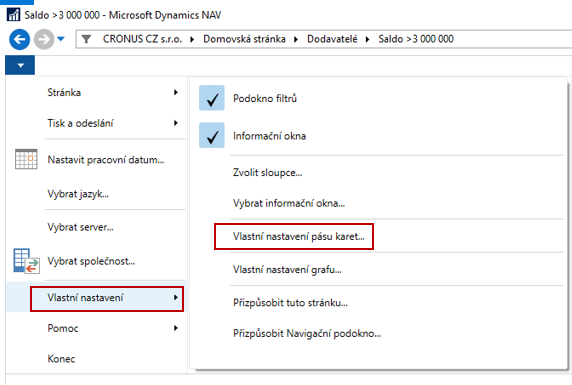 Názvy částí pásů karet odpovídají seznamu
uvedenému na dalším snímku, kde se budeme věnovat 
částečné úpravě části pásů karet v sekci AKCE s názvem 
Nový dokument
Řešení vybraných úkolů pro prezentace studentů
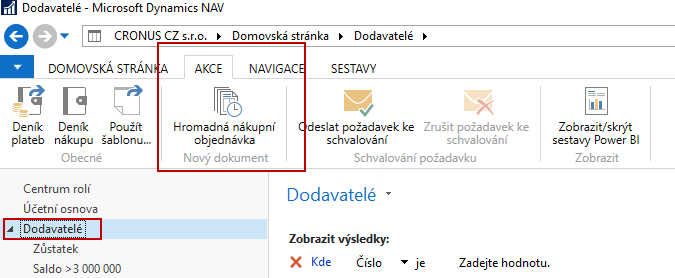 Po rozkliknutí obou částí v sekci Akce dostaneme
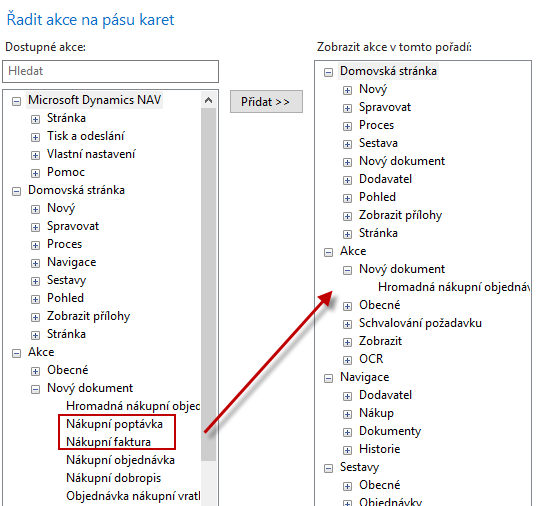 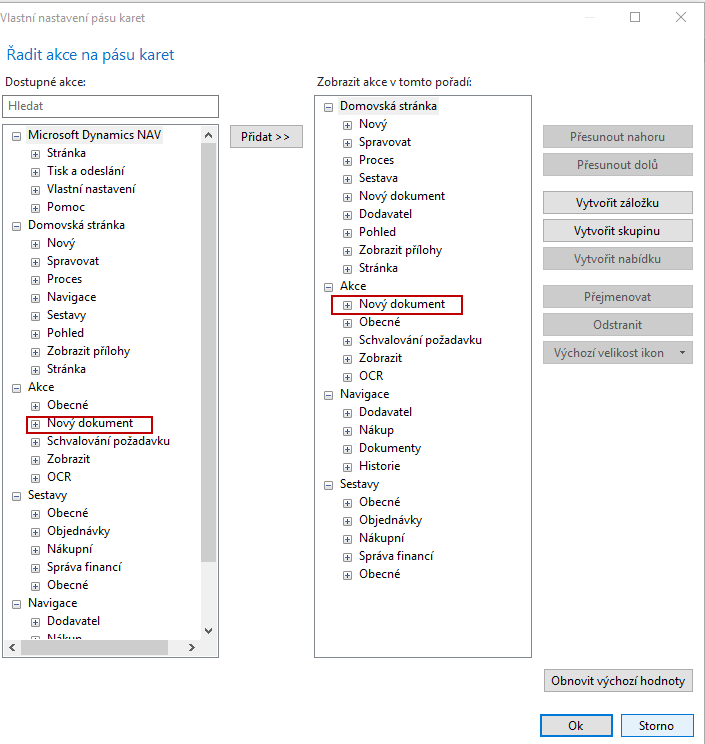 Do pravé strany doplníme zobrazení Nákupní poptávka a Nákupní faktura,
kterou přidáme tlačítkem Přidat. Potvrdíme změnu tlačítkem OK.
Řešení vybraných úkolů pro prezentace studentů
Před použitím tlačítka Přidat je potřeba označit na pravé straně kam 
Máme záložku přidat. V našem případě Nový dokument. 
Níže je zobrazeno jak to vypadá po akci
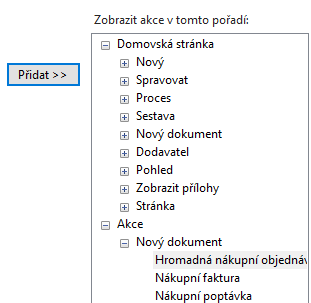 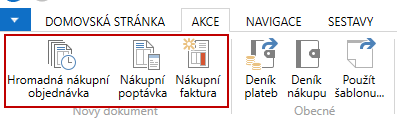 Řešení vybraných úkolů pro prezentace studentů
Nastavení důležitosti polí a jak se toto nastavení projevuje 
Je potřeba si otevřít nějakou kartu (v našem modelu například kartu zákazníka)
Následně otevřít níže uvedené okno a po volbě Přizpůsobit tuto stránku  
      zvolit volbu Záložky a vybrat záložku Obecné a vybrat volbu Upravit záložku
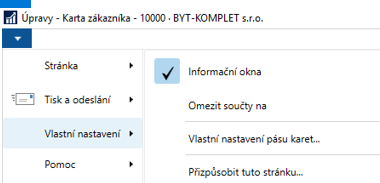 Otevře se okno na dalším snímku
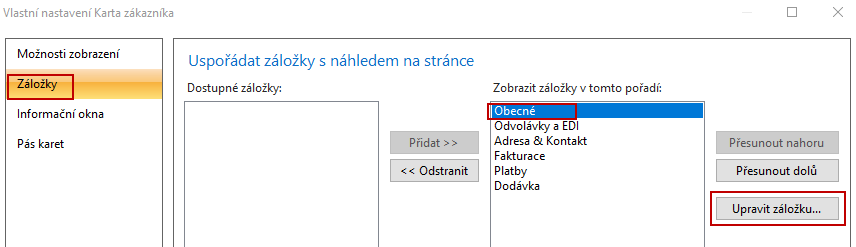 Řešení vybraných úkolů pro prezentace studentů
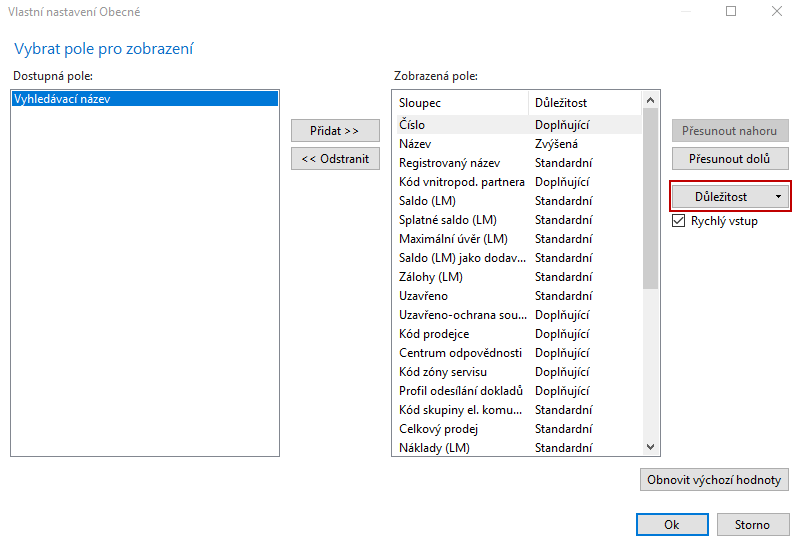 Důležitost pole má tři stupně
Zvýšená
Standardní 
Doplňující
Řešení vybraných úkolů pro prezentace studentů
Například zvýšíme stupeň důležitosti u pole Splatné saldo (LM) ze Standardní na Zvýšenou  a po uzavření záložky Obecné bude stále zobrazena hodnota splatného salda (LM=lokální měna)
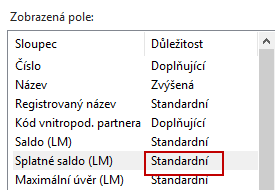 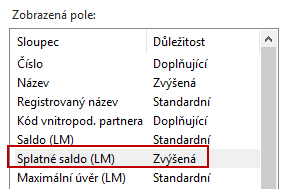 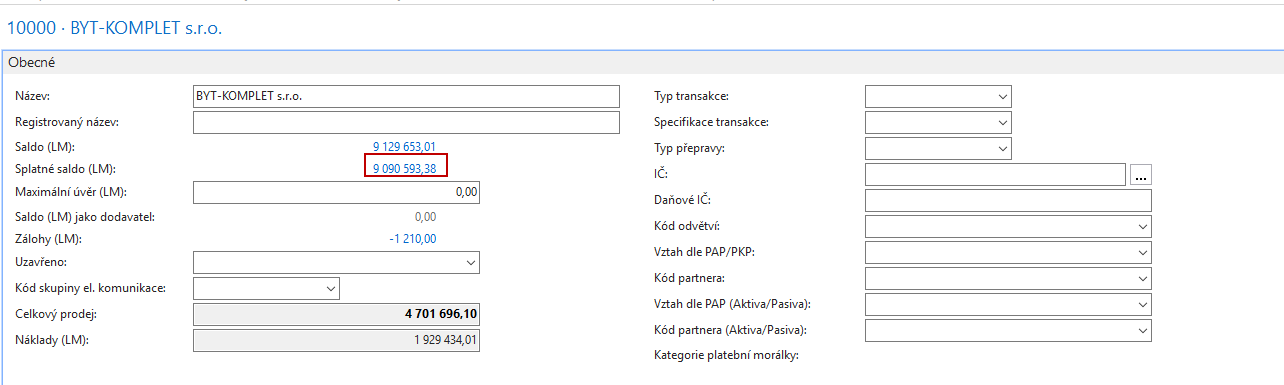 Řešení vybraných úkolů pro prezentace studentů
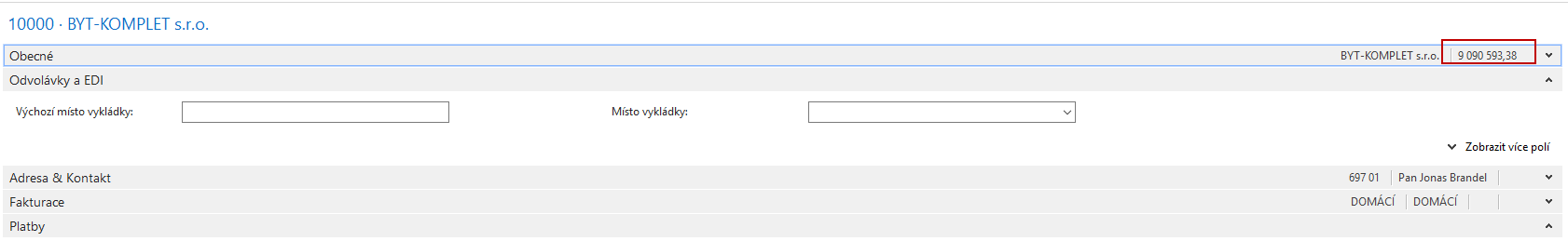 Řešení vybraných úkolů pro prezentace studentů
Změna důležitosti z Doplňující na Standardní (pro náš model použijeme pole s názvem Kód zóny servisu.
Před změnu stupně důležitosti je toto pole zobrazeno až když  vybereme možnost Zobrazit více polí
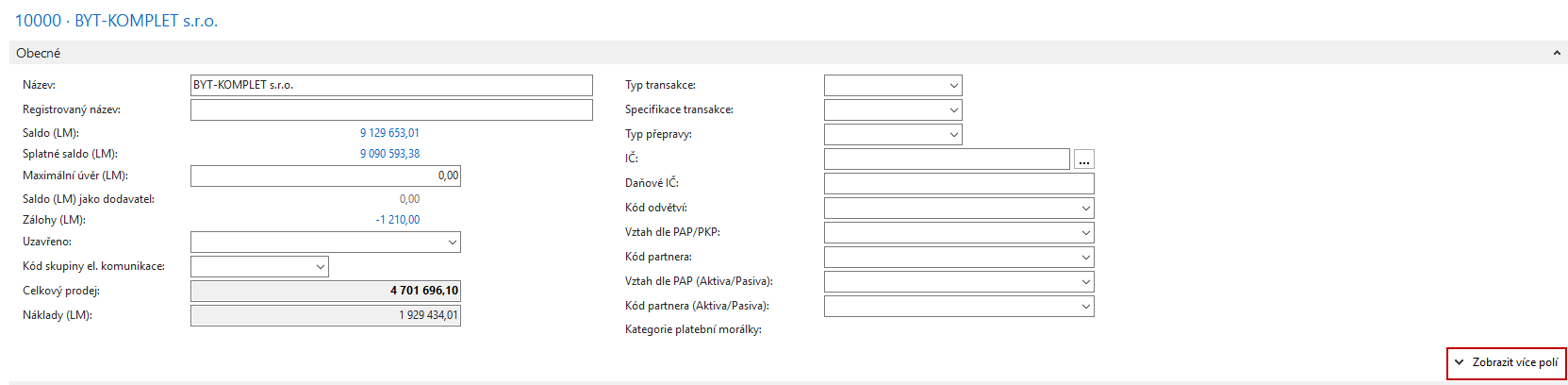 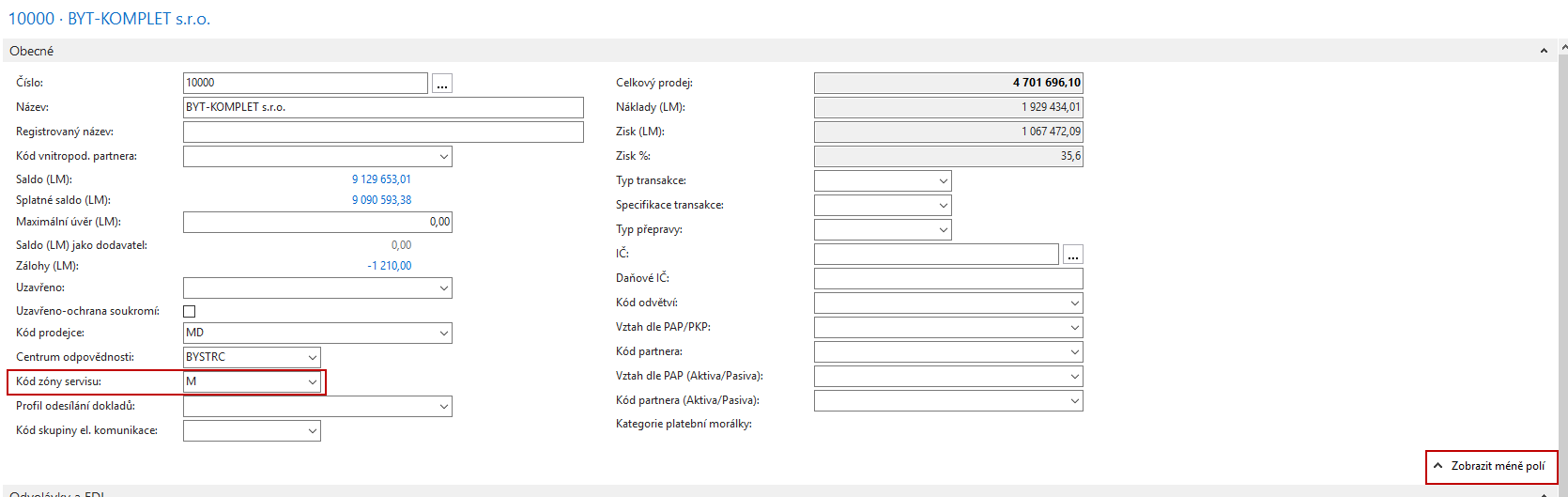 Řešení vybraných úkolů pro prezentace studentů
Po změně dostaneme
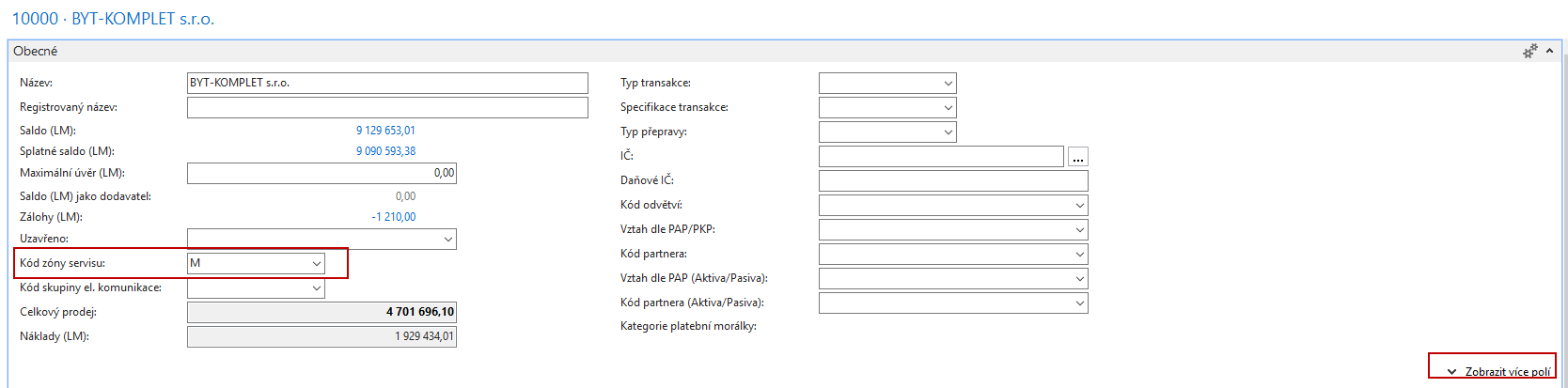 Řešení vybraných úkolů pro prezentace studentů
Kartu zboží nebo kteroukoli kartu a formulář v systému lze upravovat a ponechat nebo odstranit jednotlivá pole. Také lze nastavit důležitost jednotlivých polí (již bylo ukázáno na předchozích snímcích) 
Otevřete si některou z karet zboží. Zvolte šipku v horním levém rohu a poté Vlastní nastavení a Přizpůsobit tuto stránku a Upravit záložky.
Dále si vyberte záložku, kde chcete doplnit pole, která nejsou standardně zobrazena
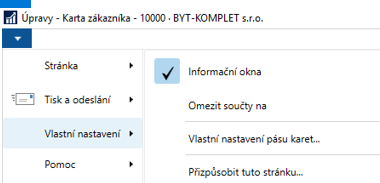 Řešení vybraných úkolů pro prezentace studentů
Tlačítkem Přidat přesunete vybrané pole do standardního okna.
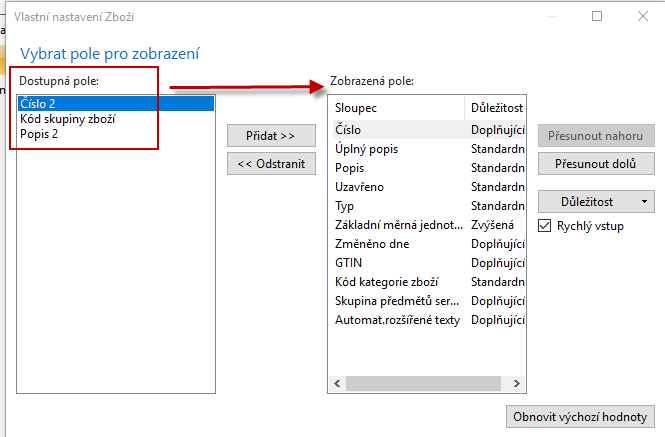 Řešení vybraných úkolů pro prezentace studentů
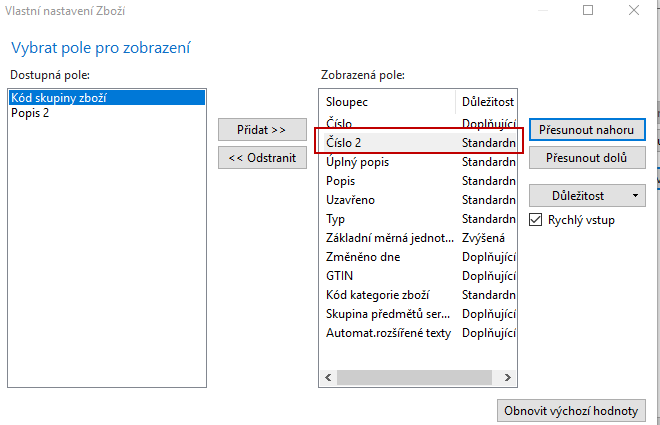 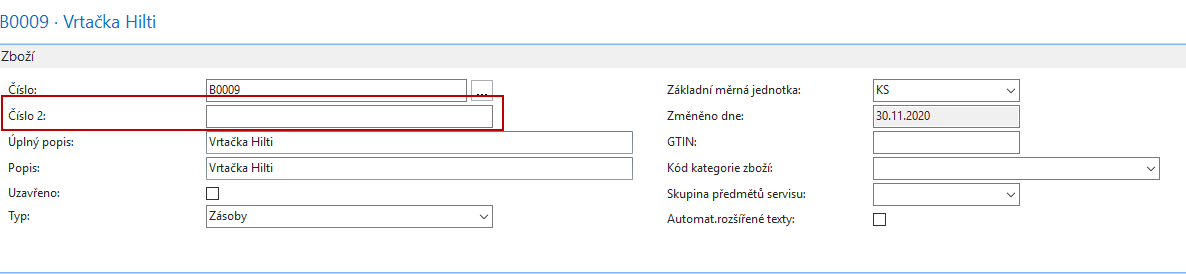 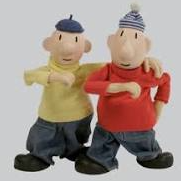 A je to !!!
Konec základní prezentace ovládání
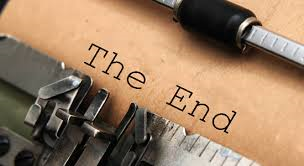